Ο κόσμος του Αλμυρού ποταμού:παρελθόν-παρόν-μέλλον
ΠΕΡΙΒΑΛΛΟΝΤΙΚΗ ΟΜΑΔΑ
ΓΕΛ ΓΑΖΙΟΥ
Ιστορική αναδρομή
Ιστορική αναδρομή
Φαράγγι αλμυρού ποταμού
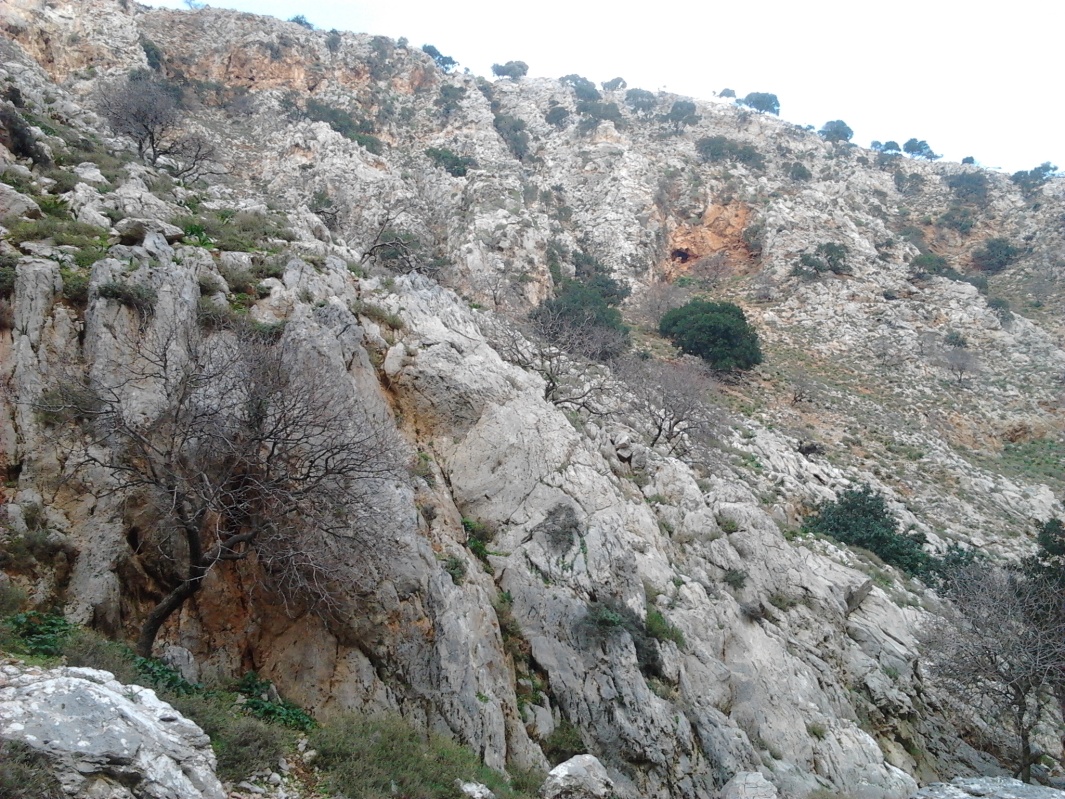 Τρεις εκκλησιές
Αγ. Μαρίνα και Αγ. Αντώνιος- 
Αγ. Παρασκευή – Αγ. Ιωάννης
Τρεις εκκλησιές
Χλωρίδα στο φαράγγι του Αλμυρού ποταμού
Αχινοπόδι-Πεύκο
Κυκλάμινο
Αγαλατσίδα
Κρεμύδα (παπουτσά)
Υγρότοπος Αλμυρού
Υγρότοπος Αλμυρού
Ορνιθο-πανίδα:
Φώλιασμα για περισσότερα από 200 είδη πουλιών (σταχτόπαπια)
Νεροχελώνα
Φρύνος, κρητικός βάτραχος, δεντροβάτραχος
Σκατζόχοιρος
Γελαδάρηδες στην εκβολή του Αλμυρού
Νεροχελώνες
Χημικές Αναλύσεις
Στο πεδίο:
Μέτρηση αγωγιμότητας
Μέτρηση θερμοκρασίας νερού
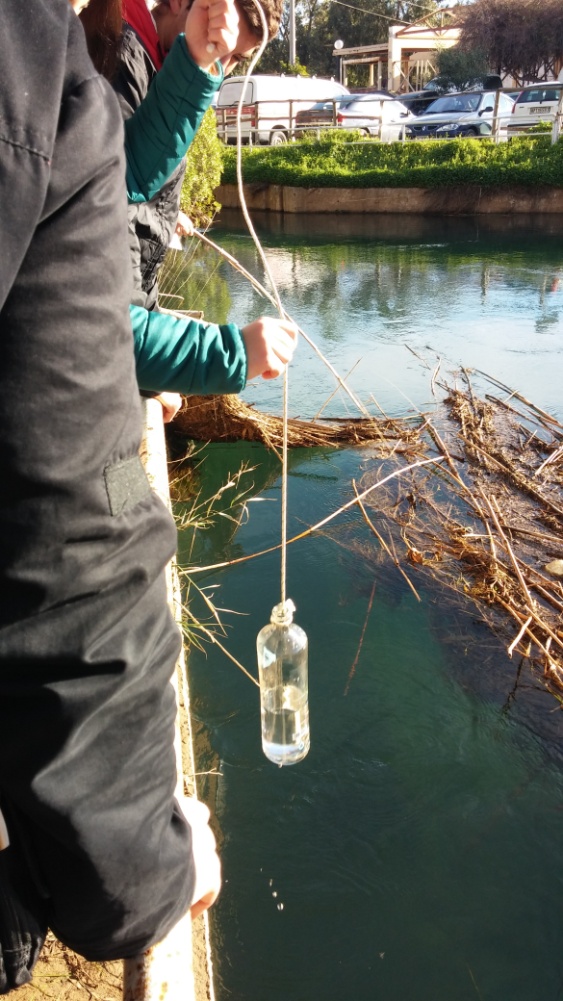 Χημικές Αναλύσεις
Στο πεδίο:
Μέτρηση ρΗ με πεχαμετρικό χαρτί
Χημικές Αναλύσεις
Στο πεδίο:
Μέτρηση ρΗ με πεχάμετρο
Χημικές Αναλύσεις στο σχολικό εργαστήριο
Χημικές Αναλύσεις στο σχολικό εργαστήριο
ΣΥΜΠΕΡΑΣΜΑΤΑ
Δεν βρέθηκαν Φωσφορικά ιόντα (τα οποία προέρχονται από αστικά λήμματα , από κτηνοτροφικά και βιομηχανικά απόβλητα)
Δεν βρέθηκαν Νιτρώδη και νιτρικά ιόντα (τα οποία προέρχονται από λιπάσματα, από φυτοφάρμακα, από αστικά λύματα και από  σηπτικά συστήματα)
Δεν βρέθηκαν Ιόντα αμμωνίου (που είναι δείκτης κοπρανώδους μόλυνσης)
Καταμέτρηση μακροασπόνδυλων
1ο σημείο δειγματοληψίας
Καταμέτρηση μακροασπόνδυλων
2ο σημείο δειγματοληψίας
Επιτόπια Μελέτη Μακροασπόνδυλων με στερεοσκόπιο
Μελέτη Μακροασπόνδυλωνμε μικροσκόπιο στο σχολικό εργαστήριο
Αποτελέσματα μελέτης υδρόβιων οργανισμών
Η μελέτη των μακροασπόνδυλων του γλυκού νερού με χρήση της κλείδας αποτελεί μέθοδο βιολογικής εκτίμησης για την ποιότητα των επιφανειακών υδάτων. 

Από τις μετρήσεις βρέθηκαν πολλά μακροασπόνδυλα με μονό κέλυφος , χωρίς κέλυφος κ.α. που είναι ενδεικτικά χαρακτηριστικά της περιβαλλοντικής ποιότητας .
Φράγμα του Αλμυρού
Φράγμα του Αλμυρού
Ο Αλμυρός ποταμός παλιότερα χρησίμευε για :
Ύδρευση
Άρδευση
Λειτουργία αλευρόμυλων και των νερόμυλων
Ψύξη εγκαταστάσεων
Προτείνουμε :
Να αποτελέσει ο Αλμυρός πηγή παροχής μεγαλύτερης ποσότητας γλυκού νερού.
Να διαμορφωθεί  ο  περιβάλλων  χώρος ώστε να αποτελεί μέρος για παρατήρηση πτηνών.
Να ενημερωθεί  η  τοπική κοινότητα για τη χλωρίδα και την πανίδα που διαθέτει η περιοχή του Αλμυρού ώστε να αποτελέσει χώρο για εκπαίδευση μαθητών και περιβαλλοντικών ομάδων.
Να υπάρξουν οι κατάλληλες υποδομές για τη διαμόρφωση σε  χώρο αναψυχής.
Να δημιουργηθεί σύστημα προώθησης οικοτουρισμού στην περιοχή.
Παρουσίασαν οι μαθητές:
Νταή Πόπη 
Πεϊνήρη Άννα
Συσκάκης Μάνος
Χνάρη Ιωάννα


Υπεύθυνες καθηγήτριες:
Κορακάκη Ελένη
Ντιντάκη Χριστίνα
Σας ευχαριστούμε για την προσοχή σας